Has Your Client Been Underpaid?

Sharmilla BargonSenior Solicitor
Employment Rights Legal Service at RLC
Outline
What is wage theft?
Who gets exploited?
Migrant Workers
What should you do if your client is underpaid?
Questions and further resources
RESOURCES: www.rlc.org.au/events/underpaid
1. What is wage theft?
What’s the problem?
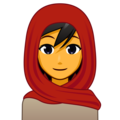 Incorrect wage under the 
Award / contract (including 
casual rates and non-payment
of penalty rates)
FULL PAYMENT 
OF ENTITLEMENTS
Sham contracting or 
incorrect employment 
status or misclassification
Other unpaid entitlements, 
including superannuation, 
personal leave, annual leave 
loading, long service leave, 
redundancy and tax
Unknown employers or occasional payments 
to keep employees 
interested
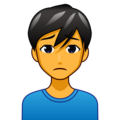 Misrepresenting of 
entitlements or 
workplace rights
Employee not paid for
 all hours worked 
(e.g. casual rates, 
overtime)
NO PAYMENT
Spotting the signs: wage theft
Spotting the signs: 
sham contracting
No access to sick leave or other kinds of leave
No protection from unfair dismissal
No insurance, workers compensation
Hourly underpayment
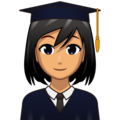 2. Who gets exploited?
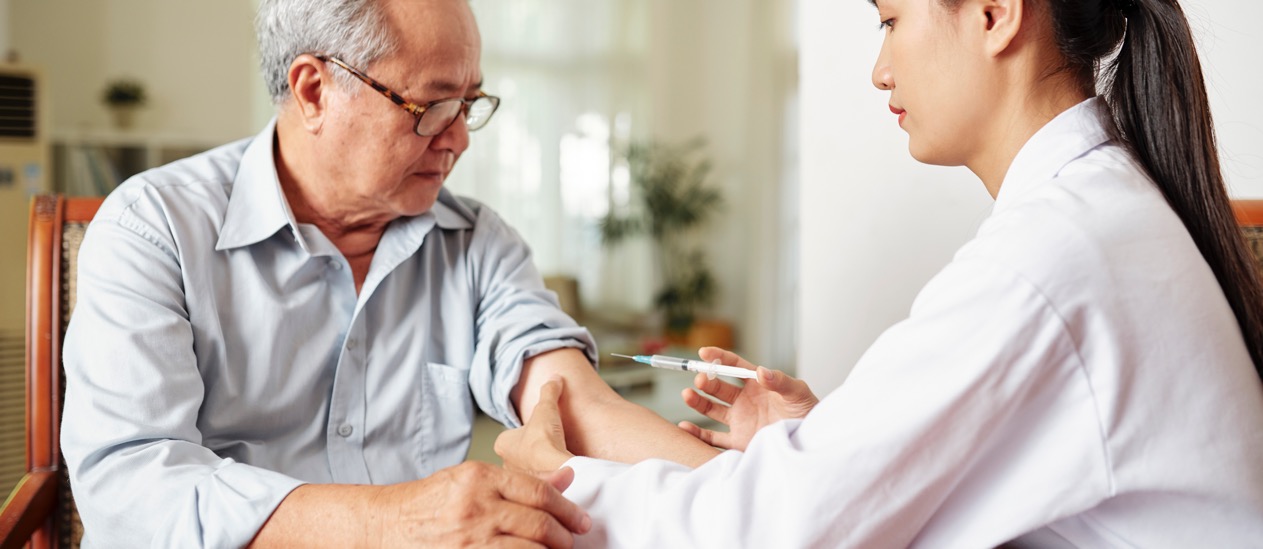 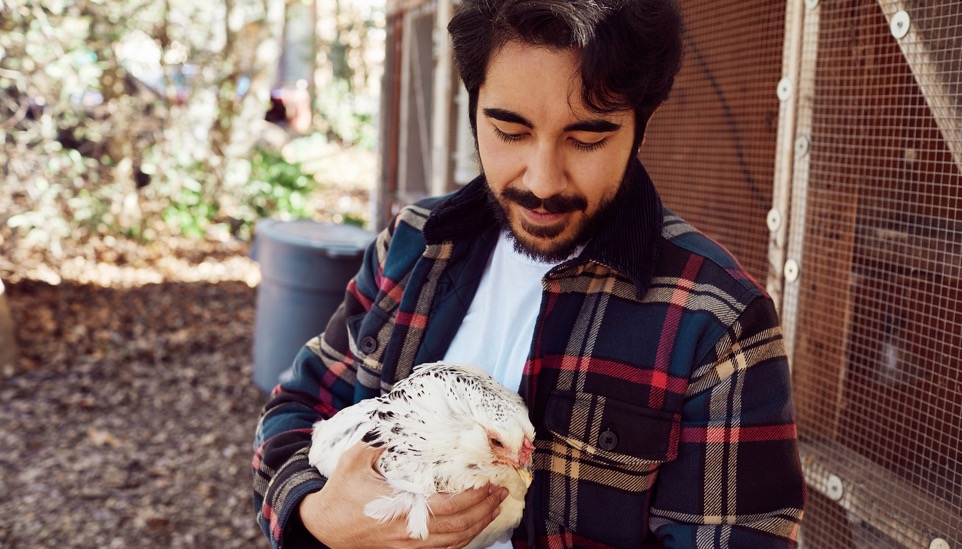 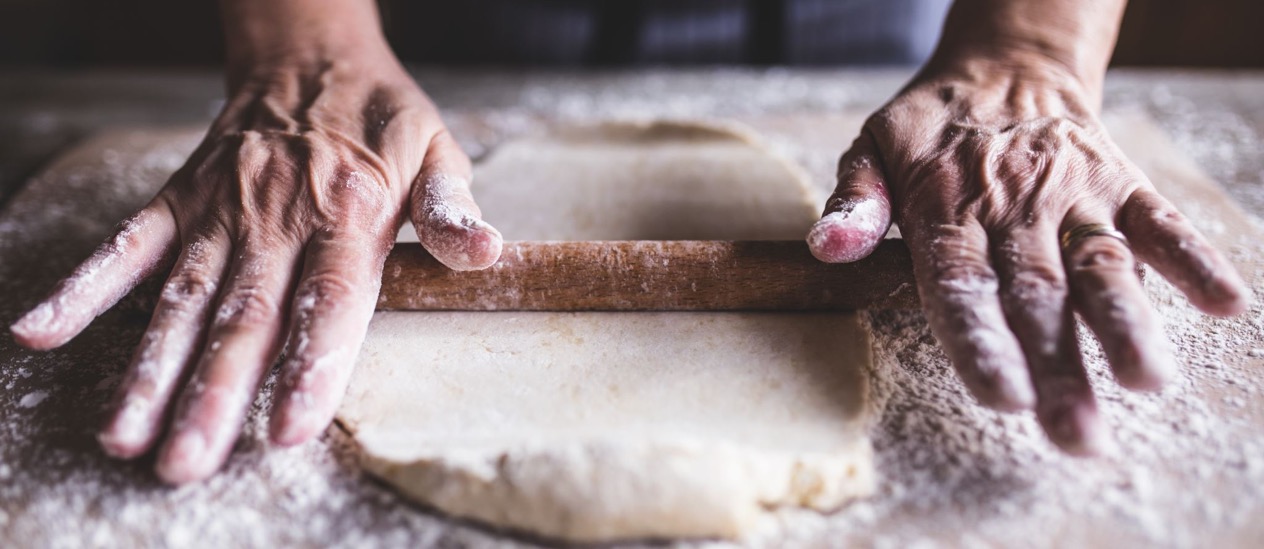 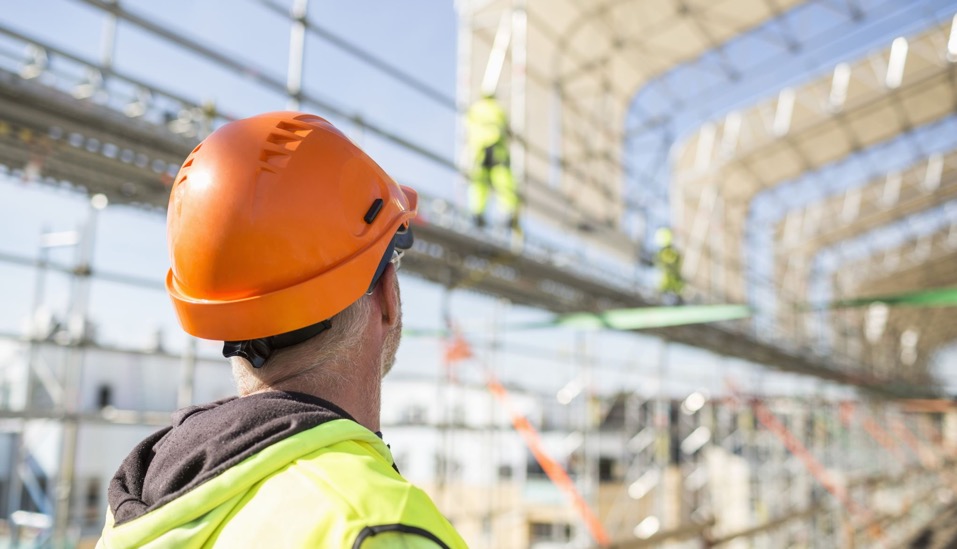 3. Migrant workers
Why do migrant workers get exploited?
Who will help me?
I don’t want any visa problems
I don’t know  about my workplace rights
It’s just how you are treated when you are an international student
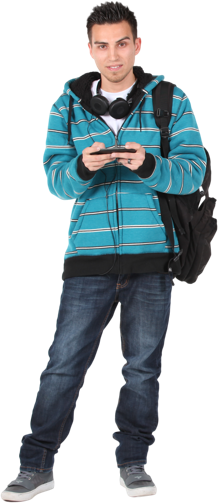 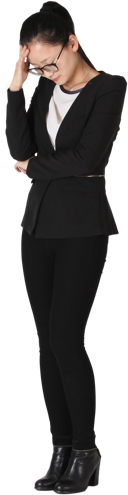 Everyone else at work is paid the same. Why should I complain?
There are no jobs. At least I am being paid.
4. What should you do if your client is underpaid?
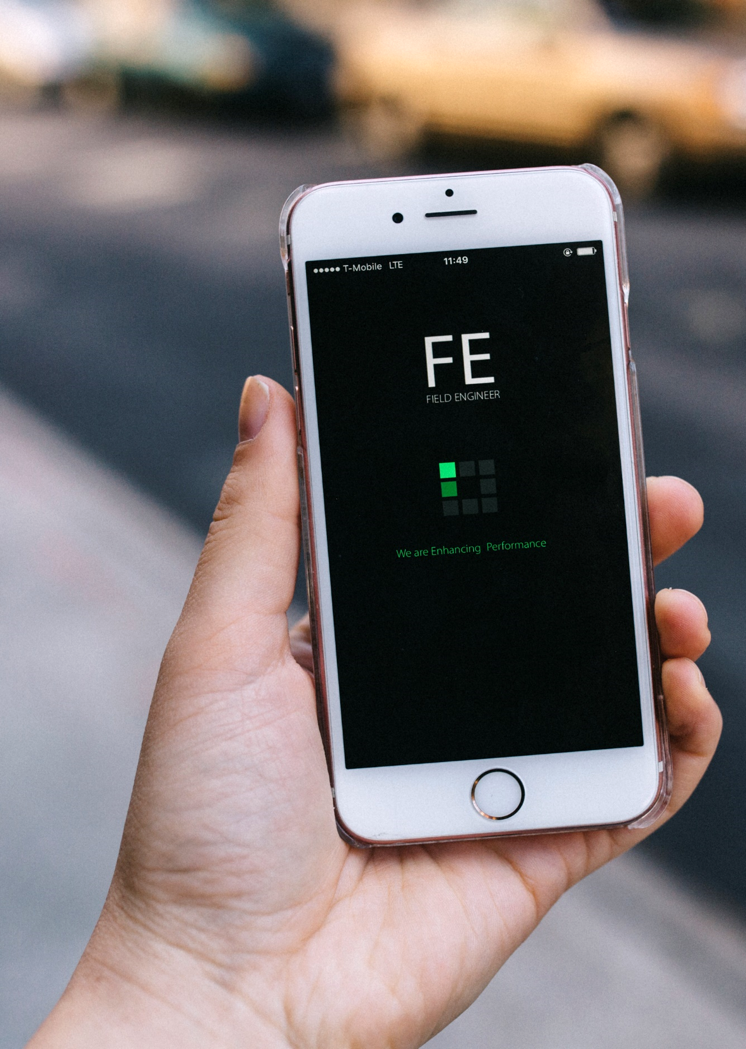 How can you help?
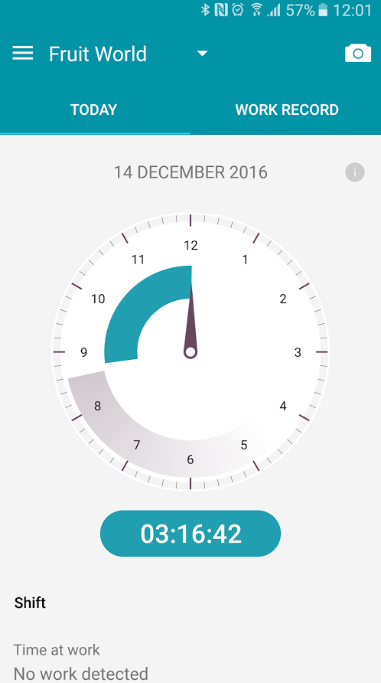 What to do if your client is underpaid
Work out how much they are owed
Raise the issue with the employer
Write a letter of demand
Make a complaint to FWO
Make a claim at court
What to do if your client is underpaid
Work out how much they are owed
Raise the issue with the employer
Write a letter of demand
Make a complaint to FWO
Make a claim at court
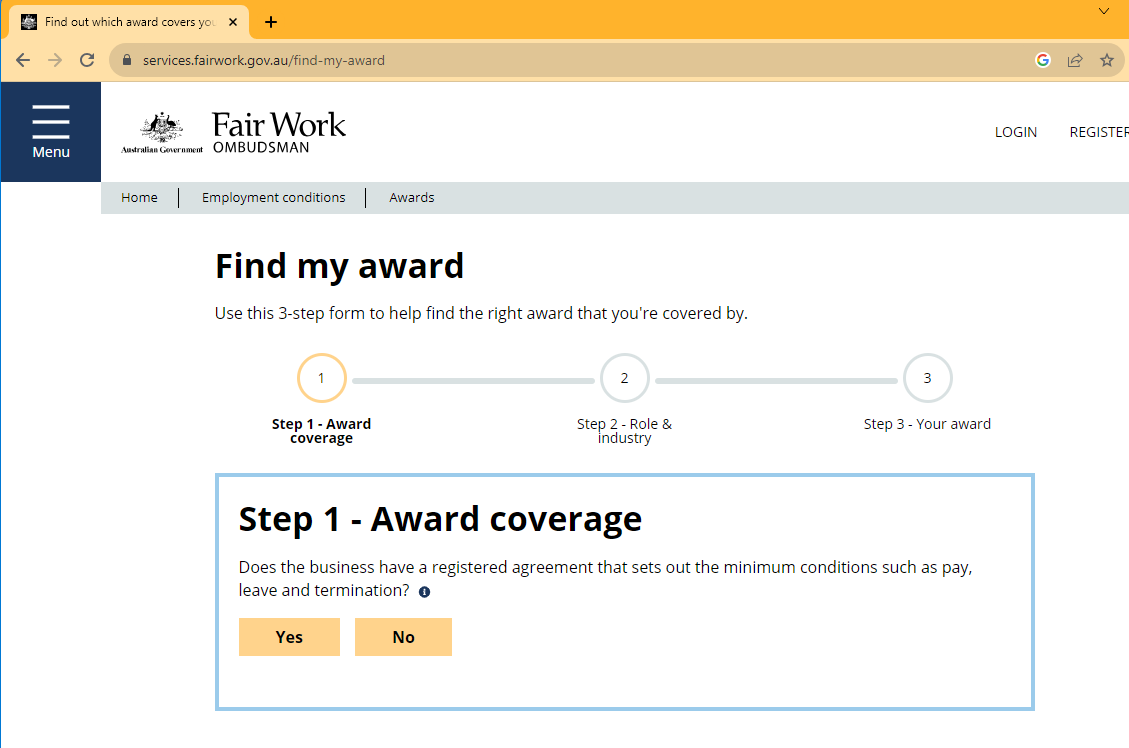 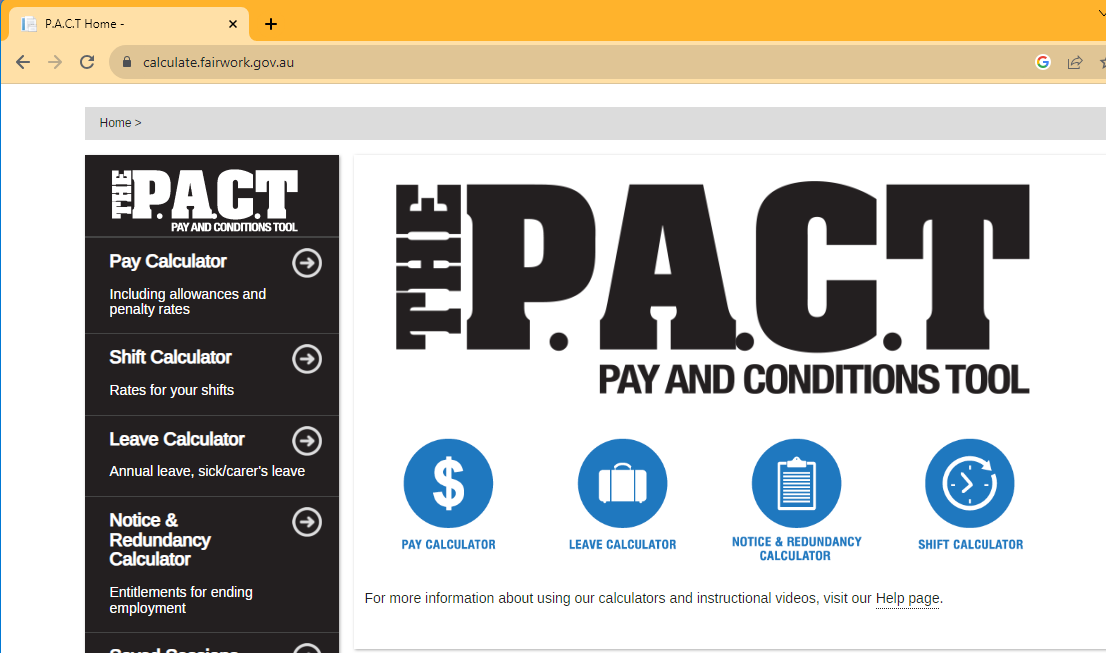 What to do if your client is underpaid
Work out how much they are owed
Raise the issue with the employer
Write a letter of demand
Make a complaint to FWO
Make a claim at court
What to do if your client is underpaid
Work out how much they are owed
Raise the issue with the employer
Write a letter of demand
Make a complaint to FWO
Make a claim at court
What to do if your client is underpaid
Work out how much they are owed
Raise the issue with the employer
Write a letter of demand
Make a complaint to FWO
Make a claim at court
What to do if your client is underpaid
Work out how much they are owed
Raise the issue with the employer
Write a letter of demand
Make a complaint to FWO
Make a claim at court
5. Questions and further resources
Sharmilla Bargon, Senior SolicitorEmployment Rights Legal Service
Redfern Legal Centre
RESOURCES: www.rlc.org.au/events/underpaid
Where to get free confidential legal advice on employment issues
(NSW only) Employment Rights Legal Service (ERLS) www.erls.org.au

Most local community legal centres: https://clcs.org.au/legal-help
Legal Aid NSW https://www.legalaid.nsw.gov.au/my-problem-is-about/my-joband Legal Aid in other states and territories
Before You Go
Your feedback helps us improve our training.
Please stay with us for another 60 seconds…
Training: rlc.org.au/training
Enquiries: Nick Manning
education@rlc.org.au
This workshop is a guide to the law in Australia. It is not a substitute for legal advice. If you have a legal problem, seek legal advice from a legal centre or Legal Aid.